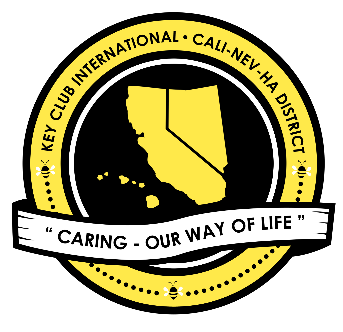 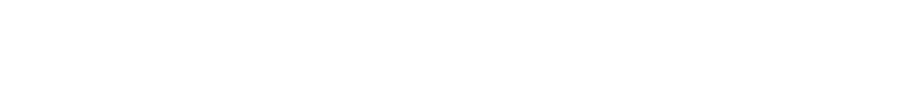 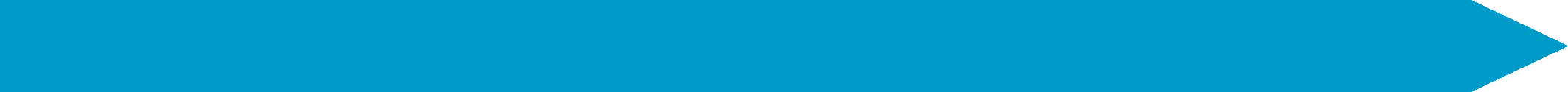 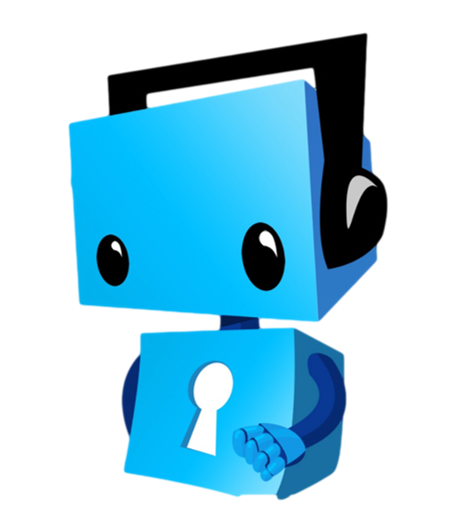 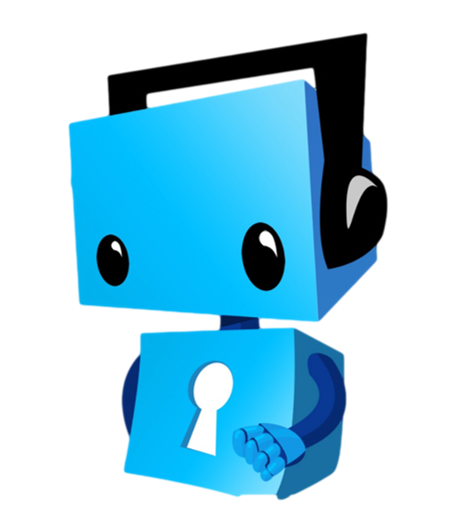 YCHS Key Club Meeting
November 14th, 2017
Division 14 Blue Robots
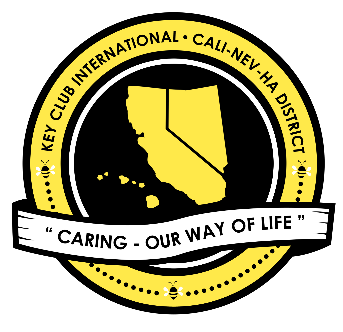 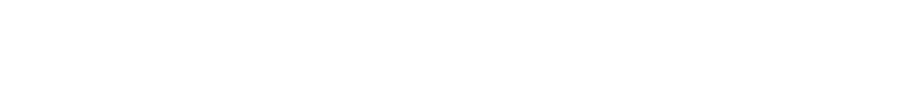 Pledges
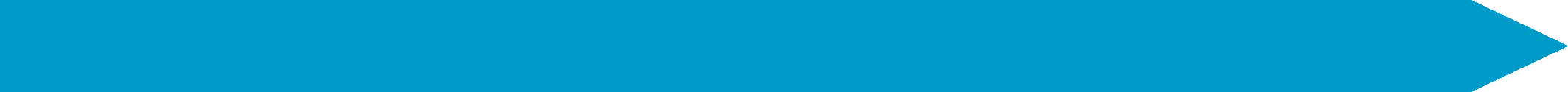 KEY CLUB PLEDGE
I pledge on my honor to uphold the objects of Key Club International; 
To build my home school and community;
To serve my nation and god;
And to combat all forces which tend to undermine these institutions
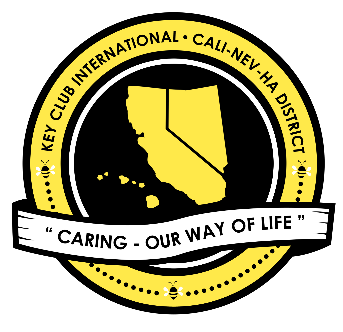 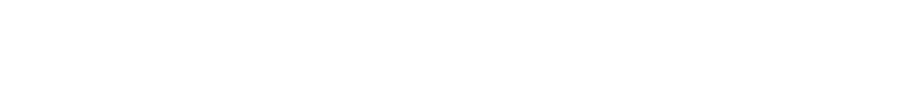 Recap Events
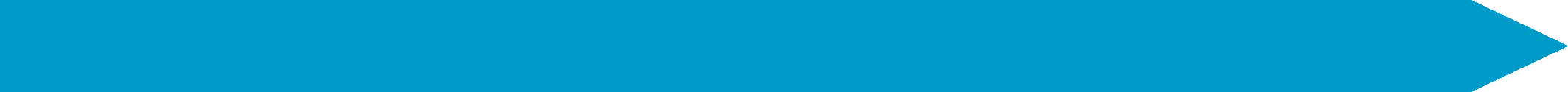 Key Club Week (Monday-Friday)
UNICEF Box Counting So Far
Thank You Notes to Teachers So Far
CNH Division 14 Blue Robots
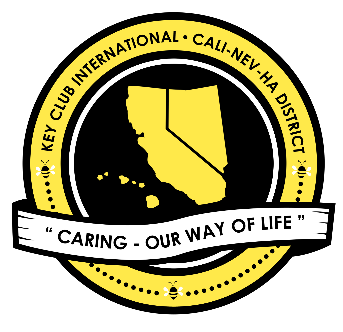 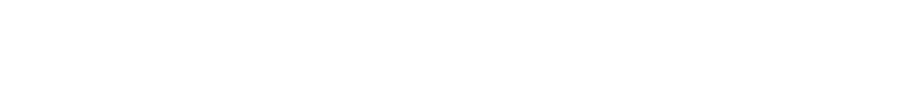 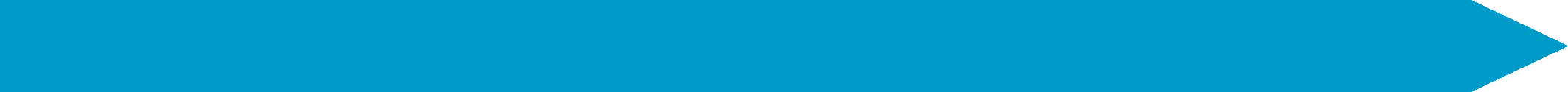 SAVE THE DATES! Major Events!

NEXT EVENT: Candidate Training Conference (CTC) – December 9th
District Officer Candidate Training Conference (DOCTC) – December 10th
Conclave - January
District Convention (DCON) – April 13-15 in Reno, NV
CNH Division 14 Blue Robots
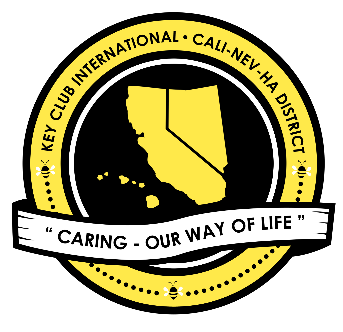 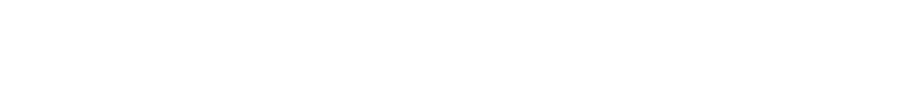 Upcoming Events
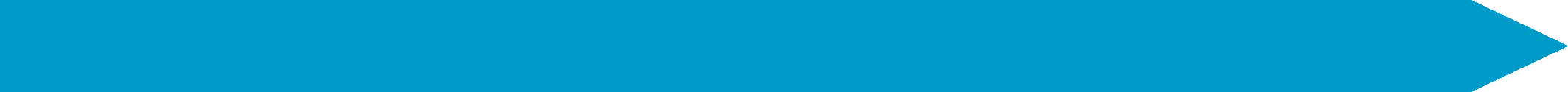 Riverbend School Tutoring
Mondays – Thursdays
3:30-4:45
Please check in Juan Juarez
Need more volunteers Mondays, Tuesdays, Thursdays
CNH Division 14 Blue Robots
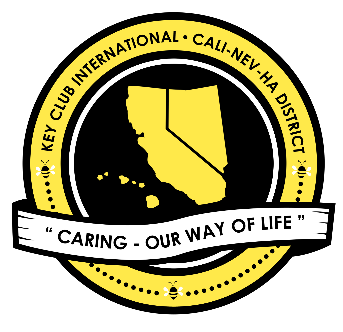 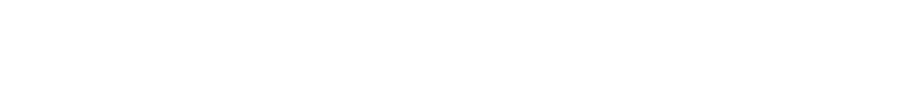 Upcoming Events
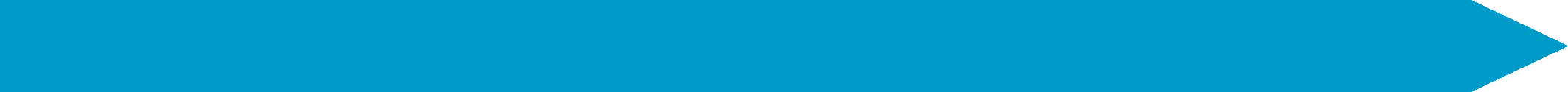 Playzeum
Sign up to volunteer @ yubasutterplay.org
Please check in with Staci Howell
Located @ 1980 S Walton Ave, Yuba City, CA, 95591
CNH Division 14 Blue Robots
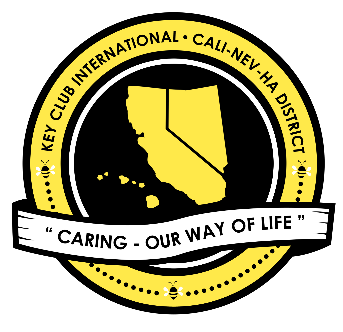 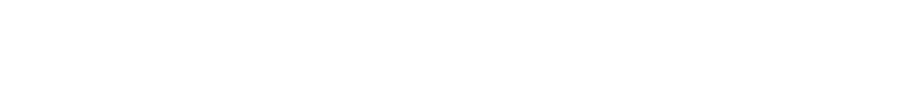 Upcoming Events
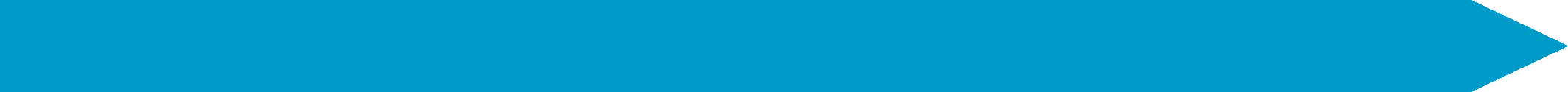 Thank You Notes to Teachers Day 2
Afterschool @ 3:30 PM
In Mr. Moore’s 
Classroom (Rm. 403)
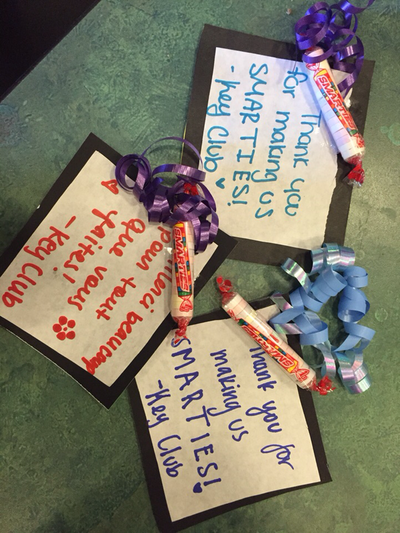 CNH Division 14 Blue Robots
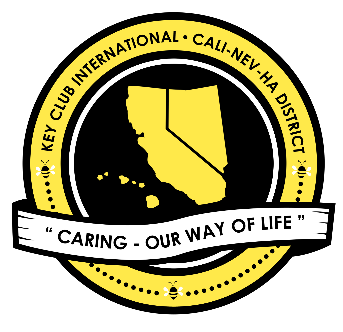 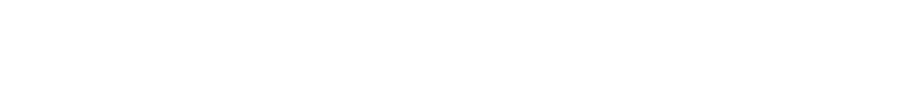 Upcoming Events
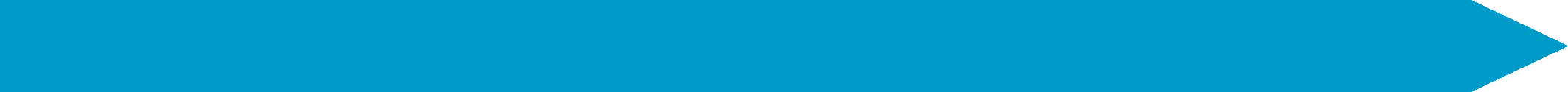 UNICEF Box Count Day 2
Tomorrow (Wednesday)
Afterschool in Mr. Moore’s Classroom(Rm. 403)
CNH Division 14 Blue Robots
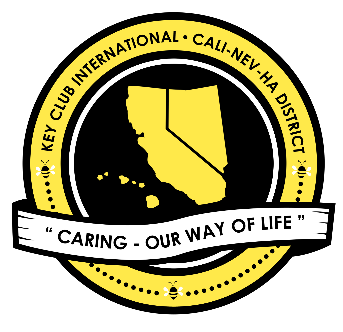 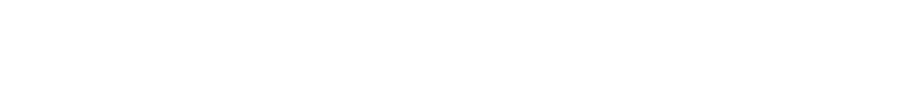 Upcoming Events
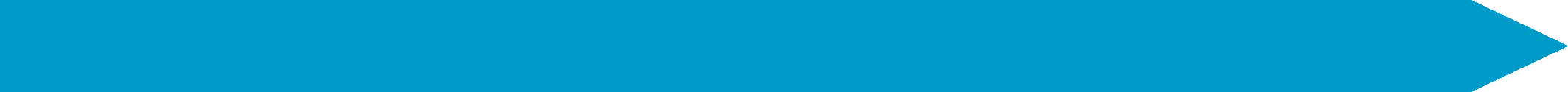 Trick or Treat UNICEF Boxes
If your name is on this list please turn in your boxes!
CNH Division 14 Blue Robots
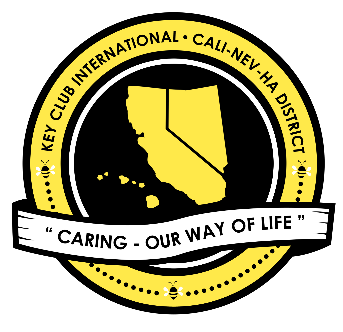 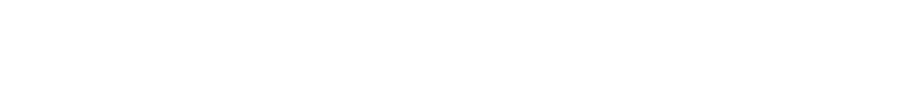 List of People
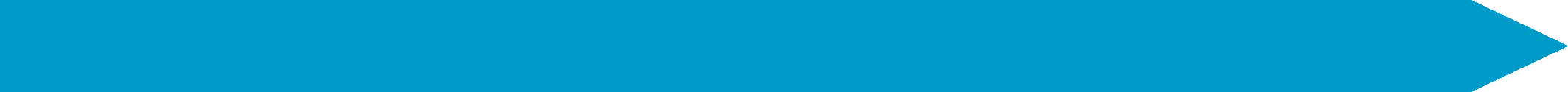 Prabhnoor Kaur
Garrin Dhami
Lily Marshall
Parminder Kaur
Jasmeet Jande
Ramneet Jande
CNH Division 14 Blue Robots
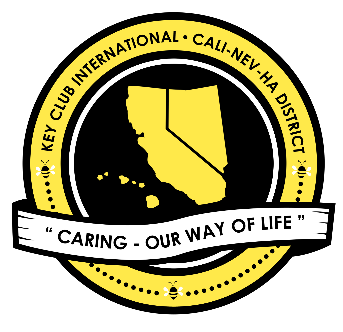 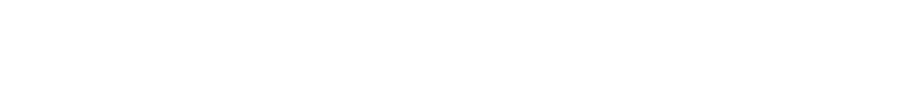 Upcoming Events
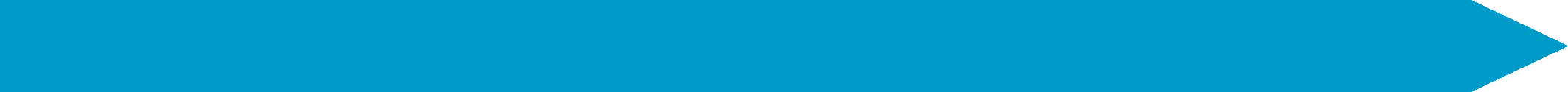 Key Club T-Shirts
Now available at the Student Store for $12
If you got one at Fall Rally, you can pay at the Student Store!
CNH Division 14 Blue Robots
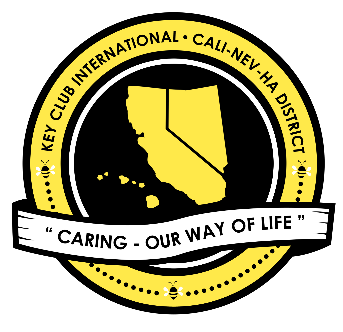 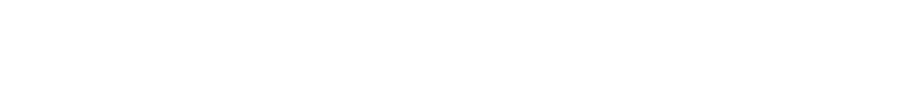 Upcoming Events
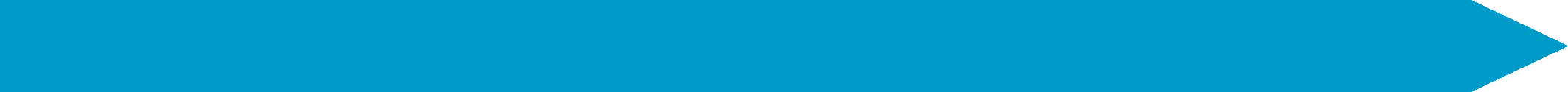 T-Shirts
If your name is on this list please turn in your money to the student store!
CNH Division 14 Blue Robots
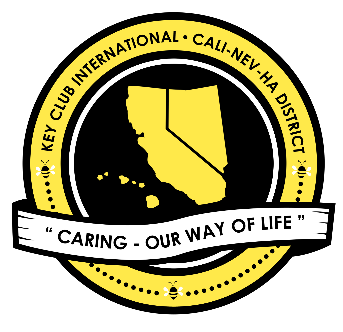 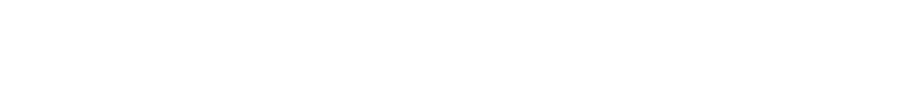 List of People
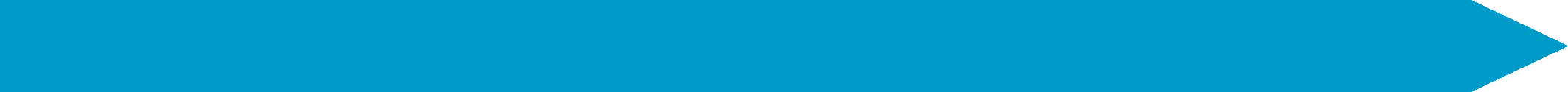 Athina Dumaran
Parminder Kaur
Amit Lally
Alyssa Tinoco
Andrew Williams
CNH Division 14 Blue Robots
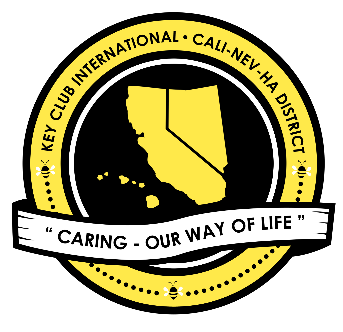 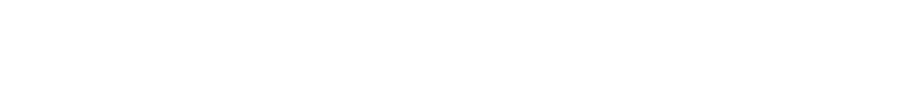 Upcoming Events
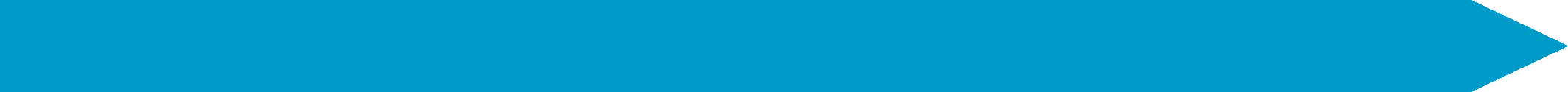 Food Fair
November 17th (THIS Friday)
Selling hot dogs and cookies
CNH Division 14 Blue Robots
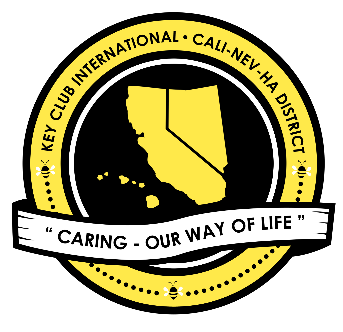 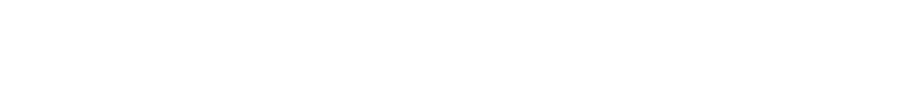 Upcoming Events
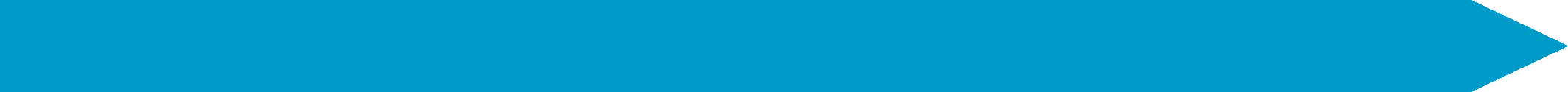 What We Need:
Many members for prepping and working the booths
Donations: Foil, chips, cookies, and drinks (small pack size)
CNH Division 14 Blue Robots
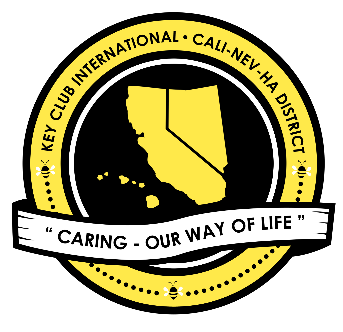 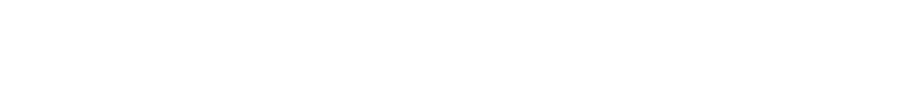 Upcoming Events
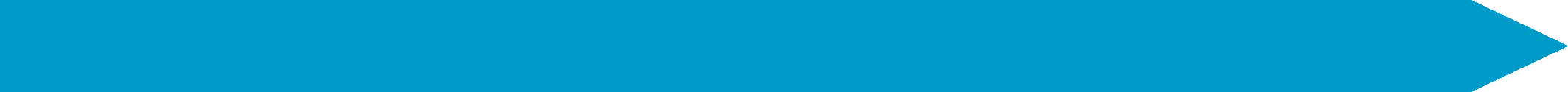 DCM (Division Council Meeting)
November 17th (THIS Friday)
Location: Gridley High School
Arrive at 6 PM 
Theme: Fall
CNH Division 14 Blue Robots
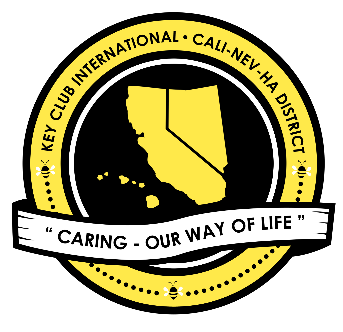 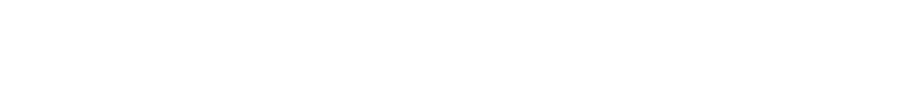 Upcoming Events
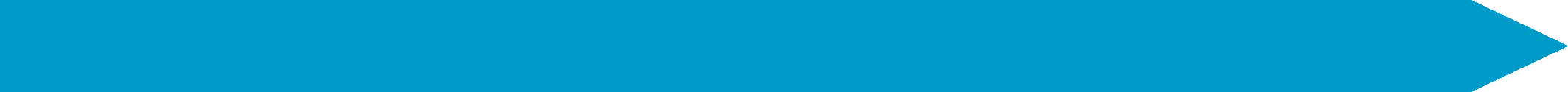 Gift of Giving
***Hosted by Sac State Circle K***
November 18 (THIS SATURDAY)
Location: CSU Sacramento
From 9:30 AM-4 PM
CNH Division 14 Blue Robots
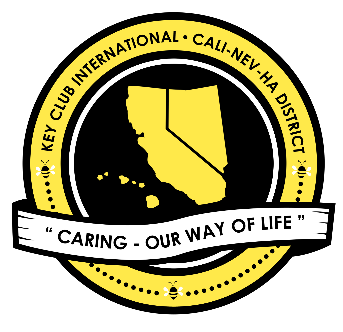 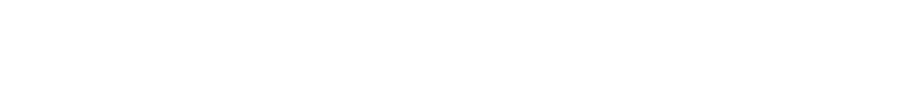 Upcoming Events
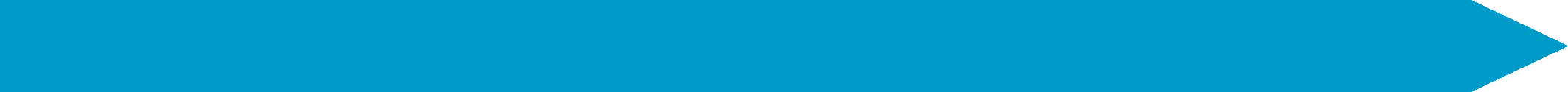 What We’ll Be Doing:
Doing Motivational/Thanksgiving Cards
Doing No-Sew Scarves, Pillowcases, and Hats
Making care packages and candy turkeys
Ice breakers and games
CNH Division 14 Blue Robots
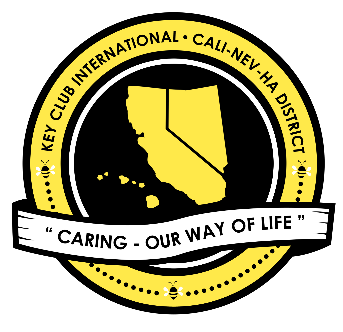 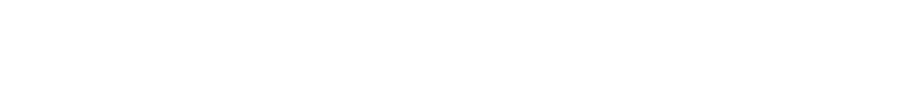 SPIRIT CHEERS!
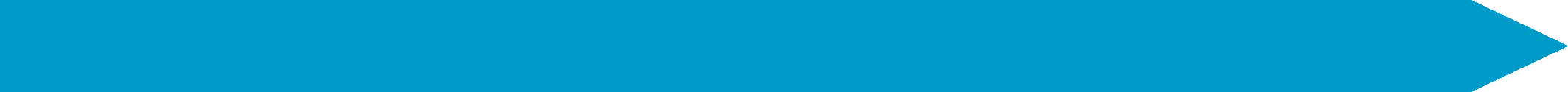 HOW DO YOU FEEL?
I (we) FEEL GOOD, OH I (we) FEEL SO GOOD
*pelvic thrust* UGH!
I (we) FEEL FINE, ALL OF THE TIME
*fist pump while turning in circle*ABOOGA! ABOOGA! ABOOGA-BOOGA-BOOGA!!
CNH Division 14 Blue Robots
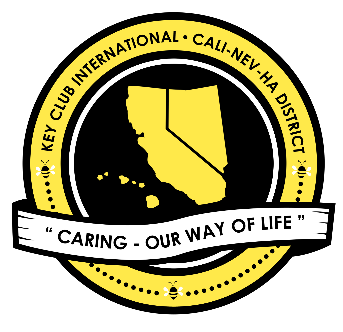 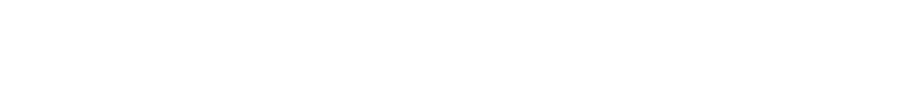 SPIRIT CHEERS!
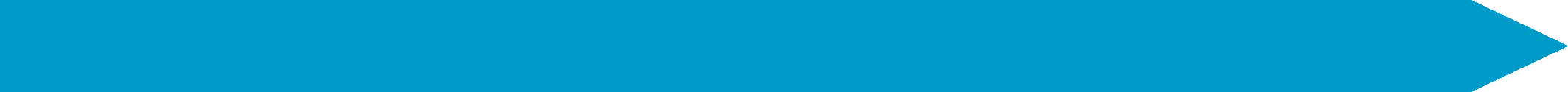 REMIX***When someone says “REMIX!”***
Hold up, wait a minute
Let me put some robot in it
*do the robot* Oh, some robot, oh, oh, some robot
CNH Division 14 Blue Robots
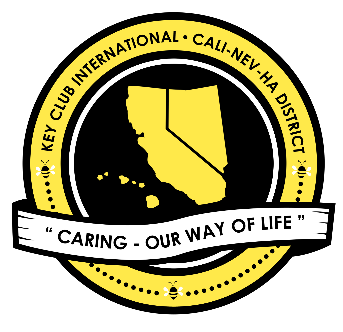 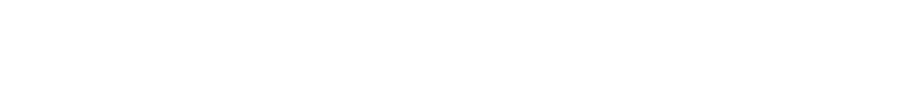 Treasurer’s Report
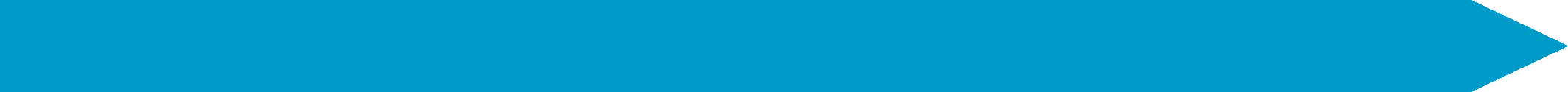 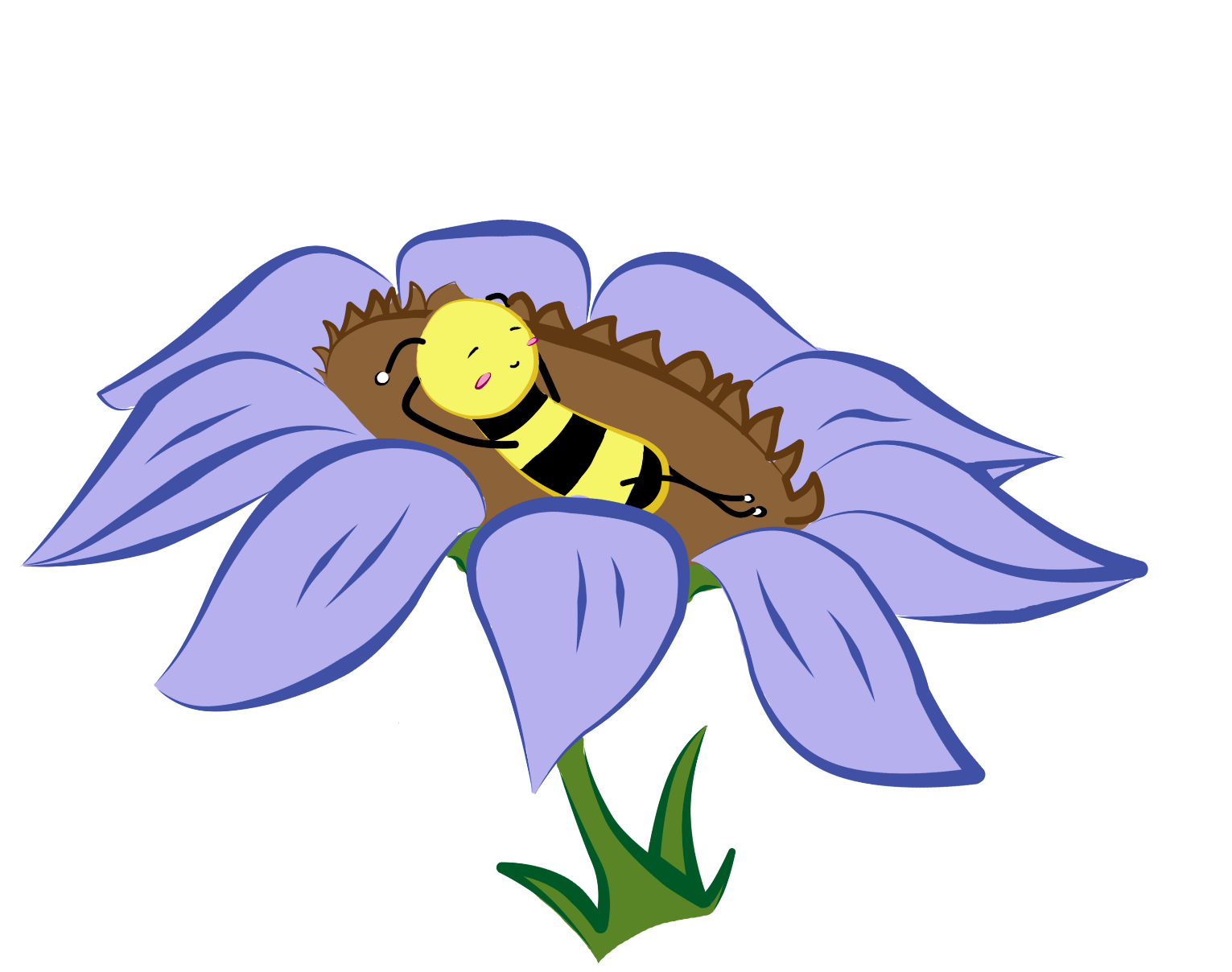 Club dues
$11.50
$3.50 donation to club
CNH Division 14 Blue Robots
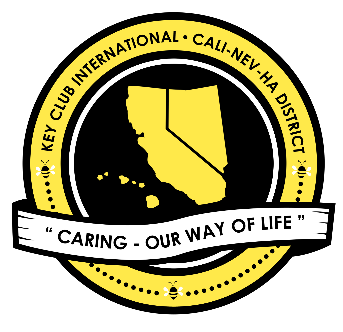 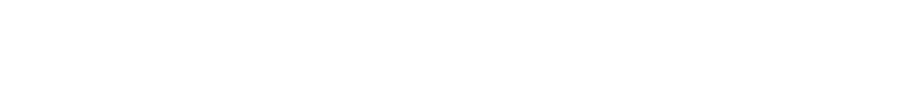 Friendly Reminders
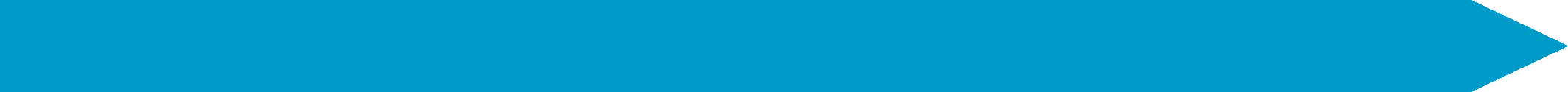 Please make sure you sign in with the event chair when you get to a service event or else you hours WILL NOT be counted!

Please make sure that if you sign up for an event, you come because when you sign up you are making a commitment and your other members will be counting on you!

If you signed up for an event, but cannot make it to the event, make sure you let an officer, advisor, or the event chair know!

If you did not sign up for an event, but are planning on attending, please contact an officer, advisor, or the event chair, letting us know you will be attending
CNH Division 14 Blue Robots
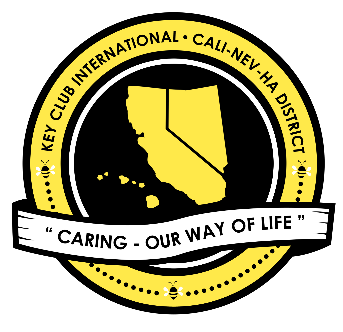 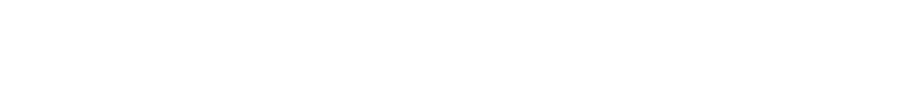 Upcoming Events
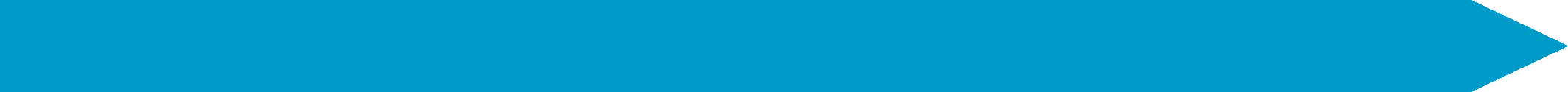 Articles & Visuals
Consists of:
3 candid (NOT POSED) pics
A paragraph describing it
*Send your finished work to the Editor at yc.kc.editor@gmail.com
*Must submit them before November 10th
*Can possibly be included in the CNH newsletter
CNH Division 14 Blue Robots
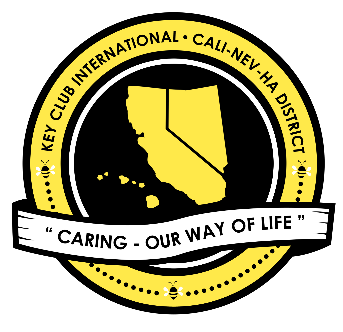 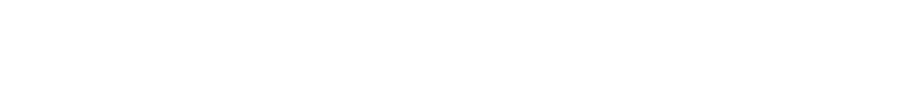 Contact Us
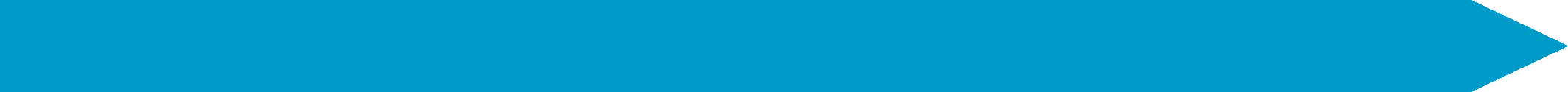 OFFICER CONTACT INFORMATION

Lieutenant Governor – d14.cnhkc.ltg@gmail.com
PRESIDENT –  yc.kc.president@gmail.com
VICE PRESIDENT –  yc.kc.vicepres@gmail.com
SECRETARY –  yc.kc.secretary@gmail.com
TREASURER –  yc.kc.treasurer@gmail.com
EDITOR –  yc.kc.editor@gmail.com

IF YOU HAVE ANY PICTURES FROM SERVICE EVENTS, WE WANT THEM!!! PLEASE SEND THEM TO THE CLUB EDITOR, OR OTHER OFFICERS SO WE CAN PUT THEM IN NEWSLETTERS, THE CLUB WEBSITE, ETC.!!!
CNH Division 14 Blue Robots
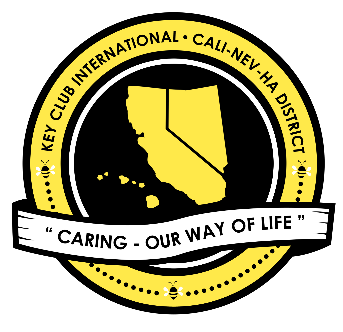 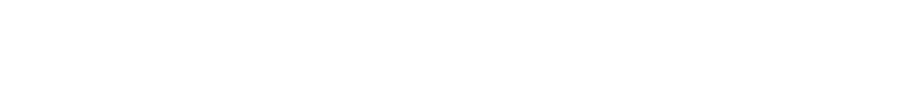 Chair Reminders
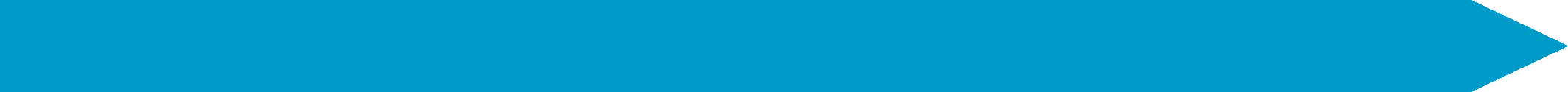 IF YOU CHAIR AN EVENT:

Please make sure you send the ACCURATE hours report to the club secretary, SAM, by EMAIL

yc.kc.secretary@gmail.com
CNH Division 14 Blue Robots
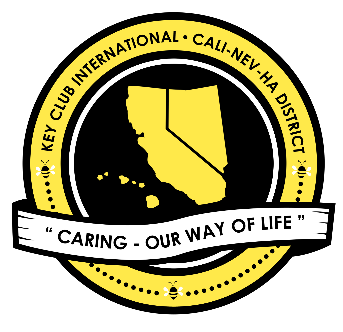 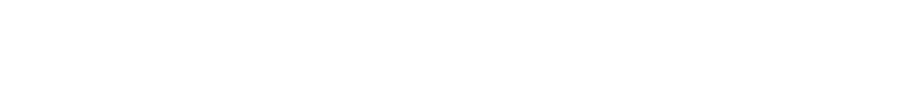 Social Media
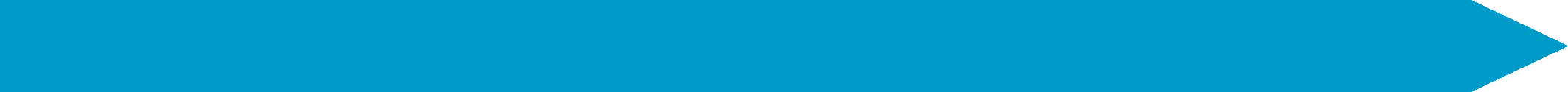 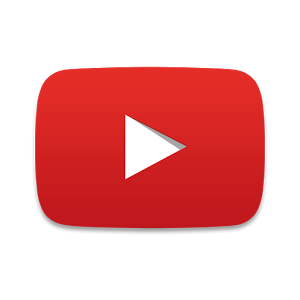 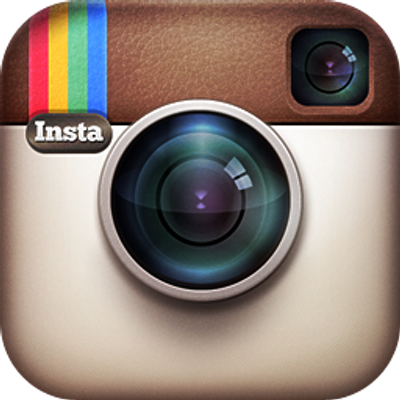 @ychskeyclub



@ychskc
http://goo.gl/XOOn4e

Enter #: 81010
Text: @yckc
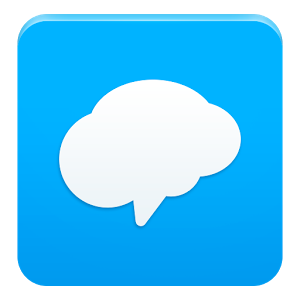 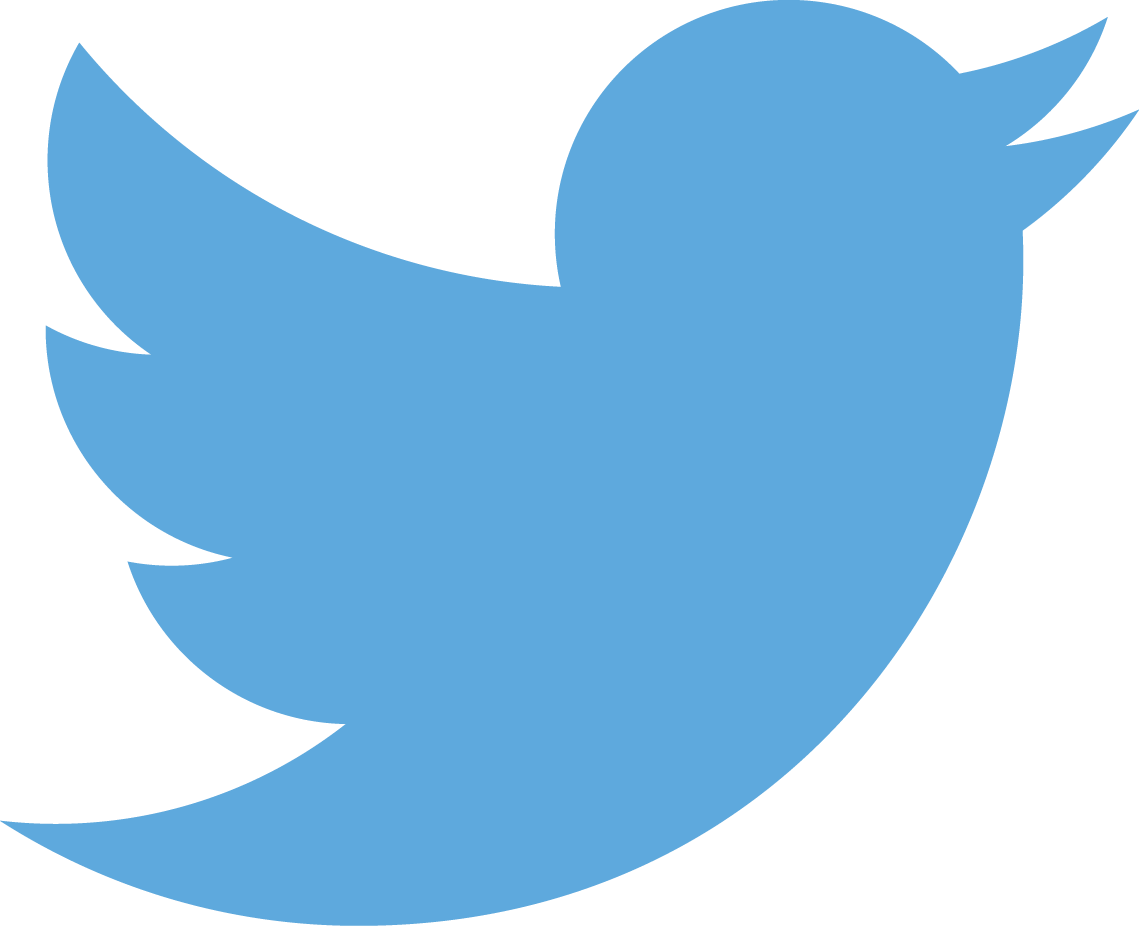 CNH Division 14 Blue Robots
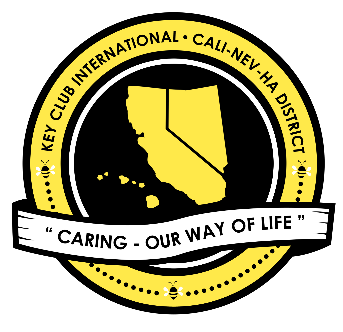 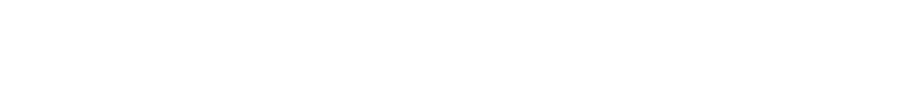 Social Media
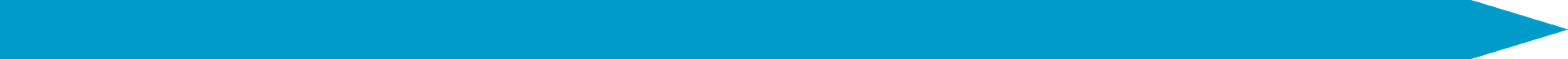 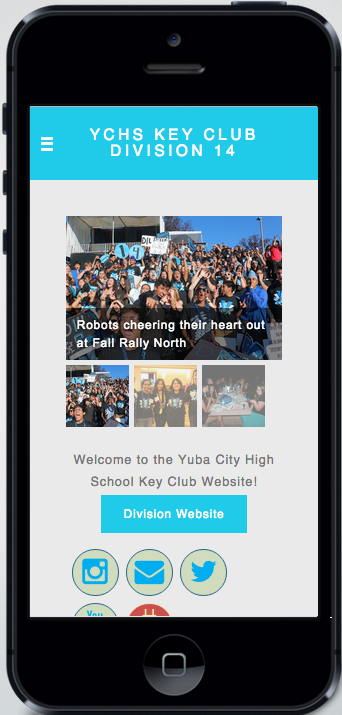 WEBSITE
ychskeyclub14.weebly.com
CNH Division 14 Blue Robots
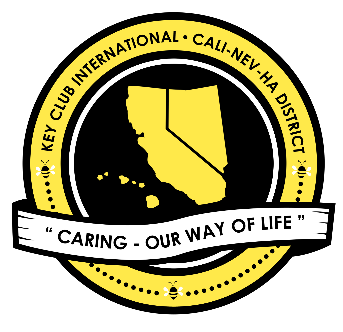 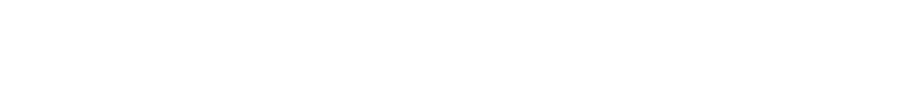 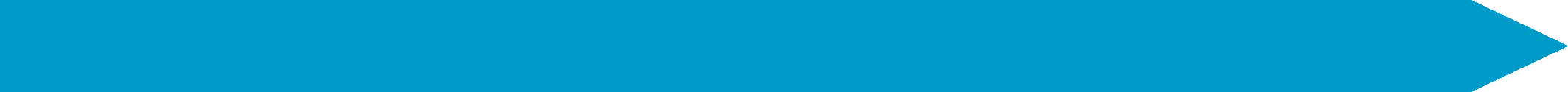 Questions?
Compliments?
Jokes?
Concerns?
Comments?
CNH Division 14 Blue Robots